Commercialisation and media
Mr Wills
06/01/2017
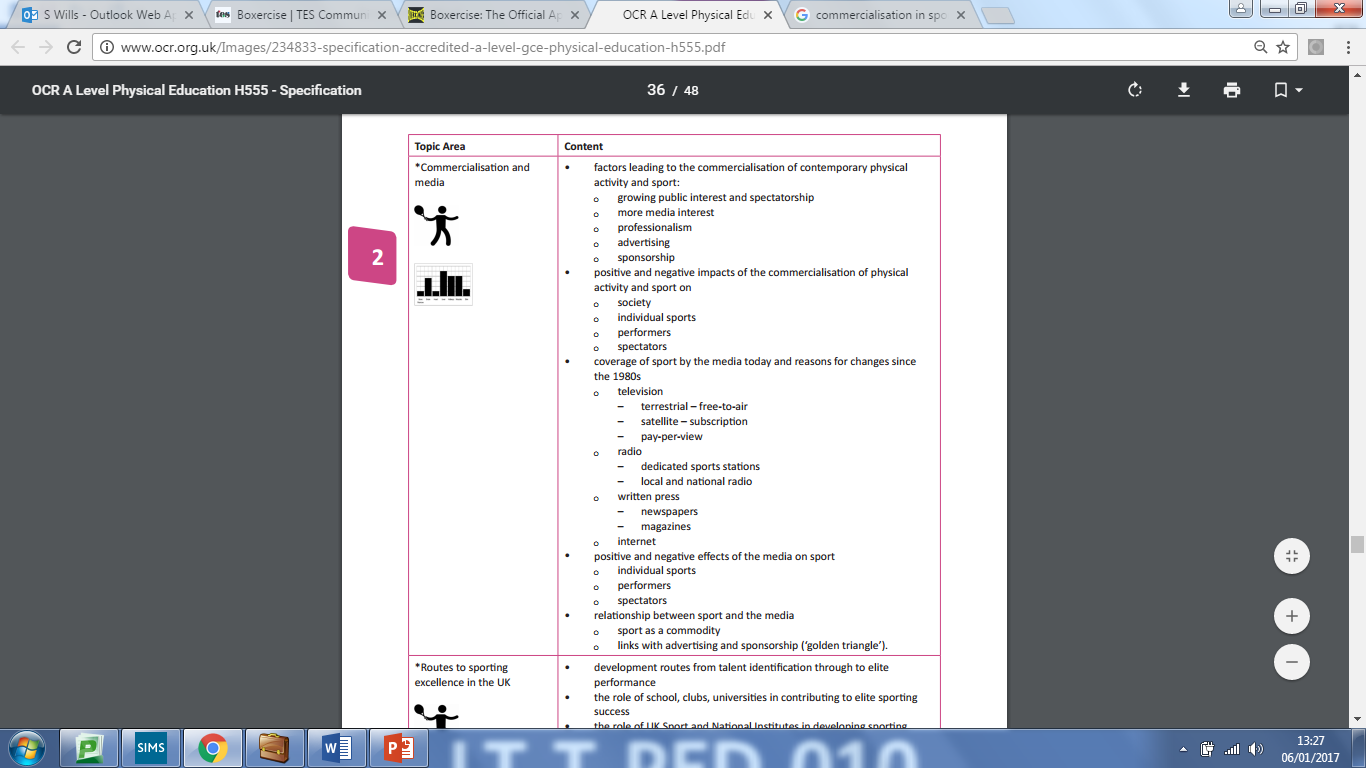 What do you notice in these videos ?
https://www.youtube.com/watch?v=zhykeM1XorA
https://www.youtube.com/watch?v=zXzpjbyFIgw
Why has commercialisation happened?
Factors leading to the commercialisation of contemporary physical activity and sport
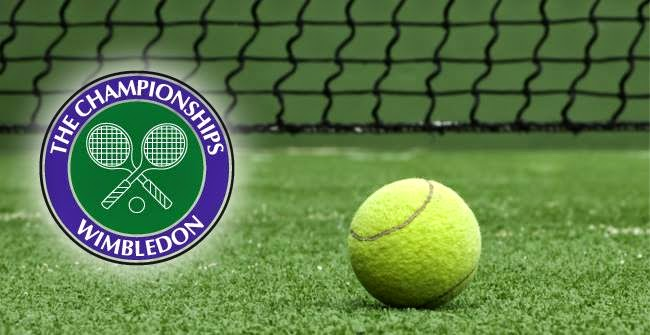 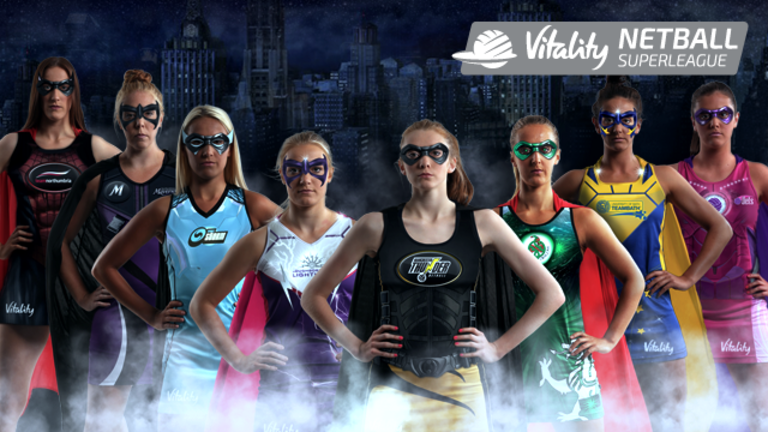 Growing public interest and spectatorship
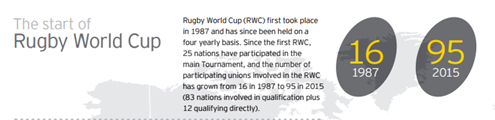 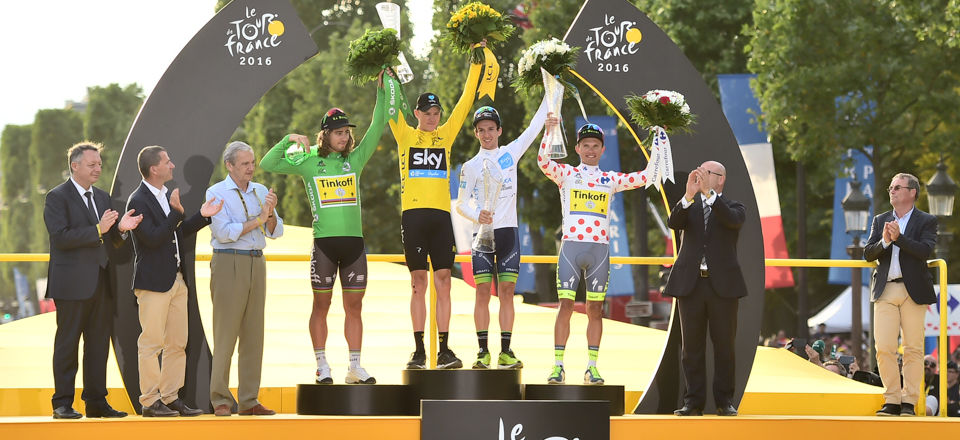 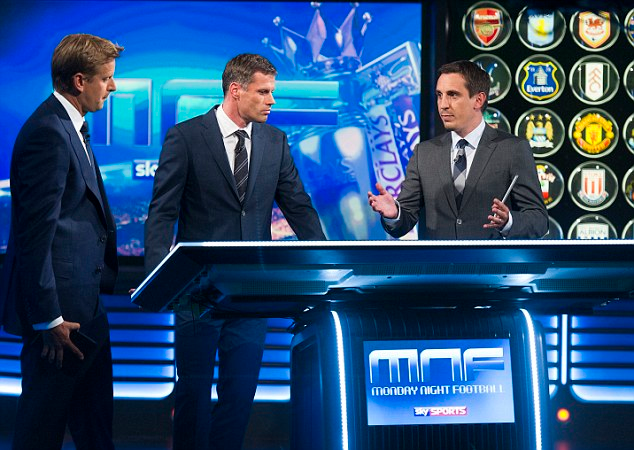 More media interest
Professionalism
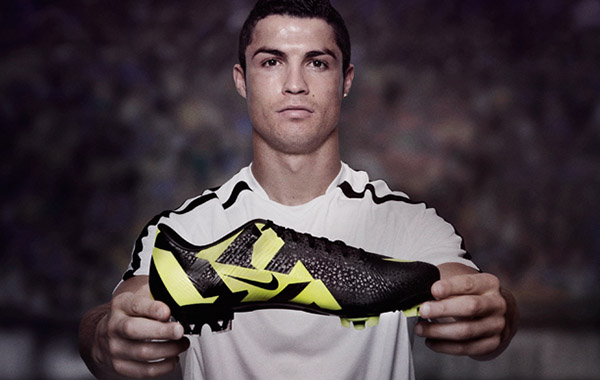 Advertising
Sponsorship
What are the impacts of commercialisation of physical activity and sport on….
Society

Individual spots

Performers

Spectators
Task/Homework
How has the coverage of sport changed since 1980?

Due 16th January 2017 